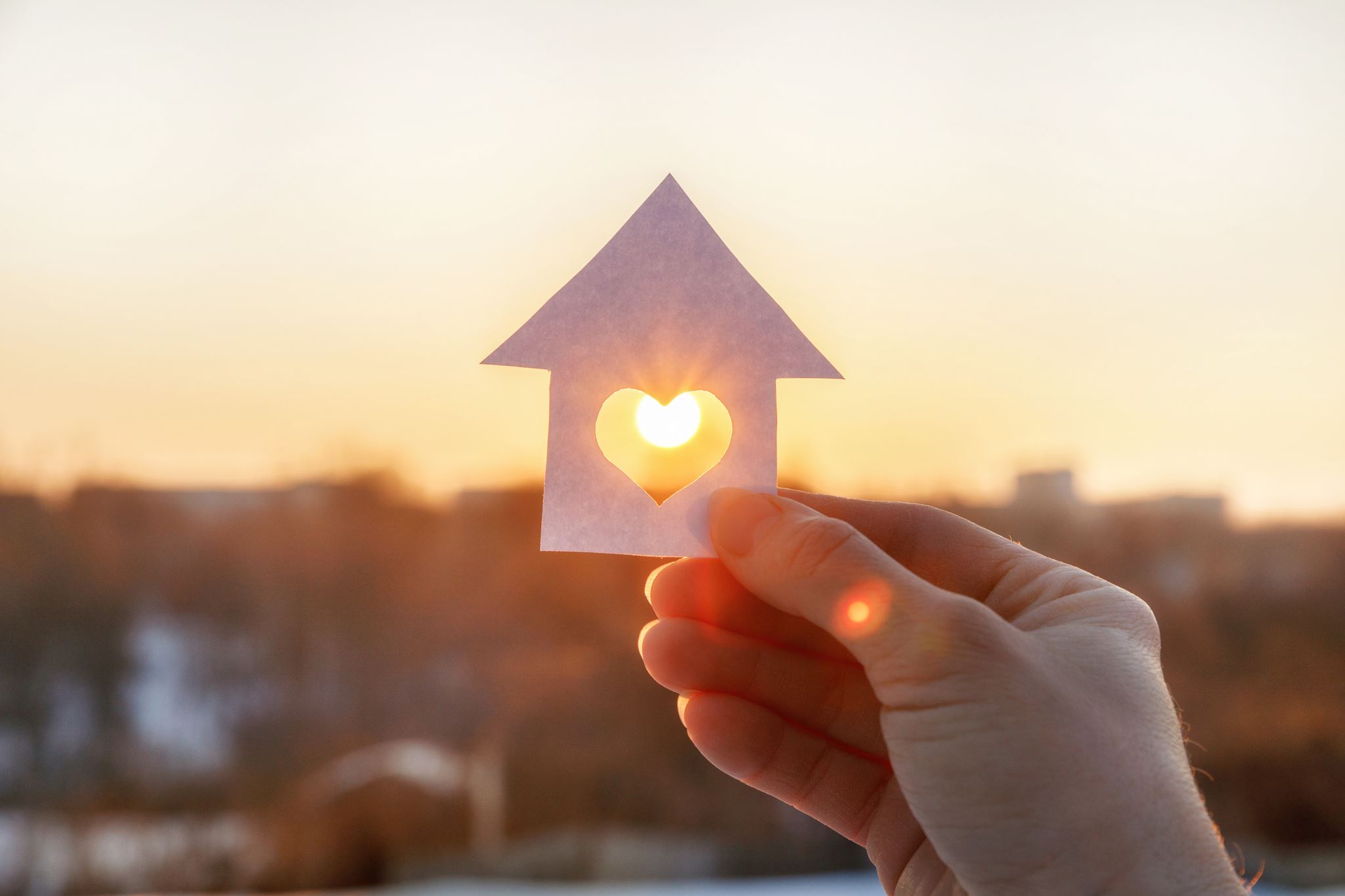 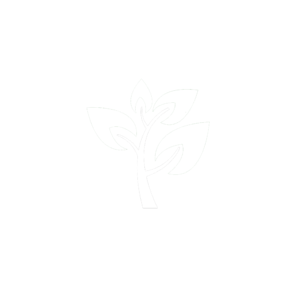 W6 Homework
Due: Tuesday 20th April 2021
Impossible 
Frantically 
Basically 
Pleasure 
Nature 
Adventure 
Dangerous 
Tremendous 
Decide 
Different
SpellingTEST on Friday 23rd April 2021
Times TableRevise
Why was the River Nile so important?
Read the information on the PowerPoint 
Create a poster on why the River Nile was so important to the ancient Egyptians.